Планета Оригами
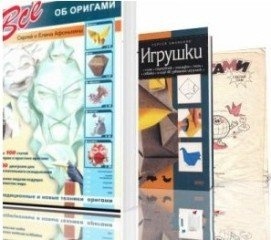 Оригами –рукотворное чудо! Научись...
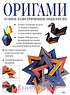 МЫ РЕКОМЕНДУЕМ ВАМ:
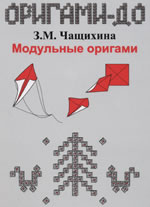 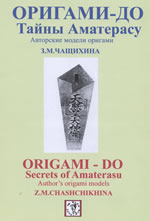 ОРИГАМИ - ДО
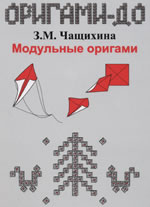 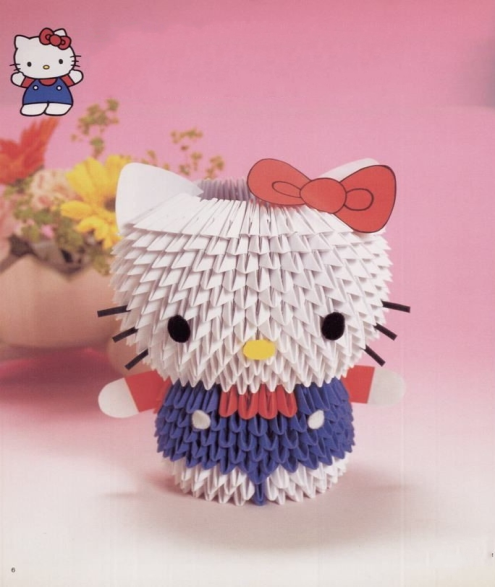 ОРИГАМИ – ЭТО ИНТЕРЕСНО!
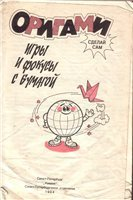 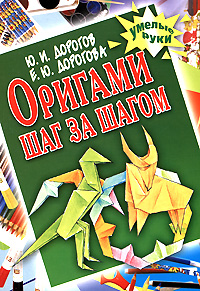 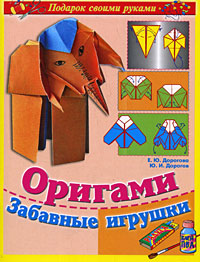 СДЕЛАЙ САМ!
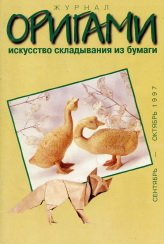 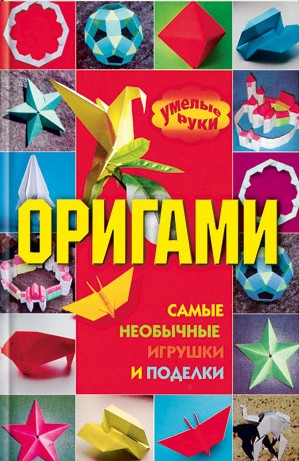 .
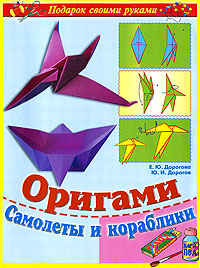 ПОДАРОК СВОИМИ РУКАМИ
НАУЧИТЕСЬ САМИ,
НАУЧИТЕ ДЕТЕЙ!
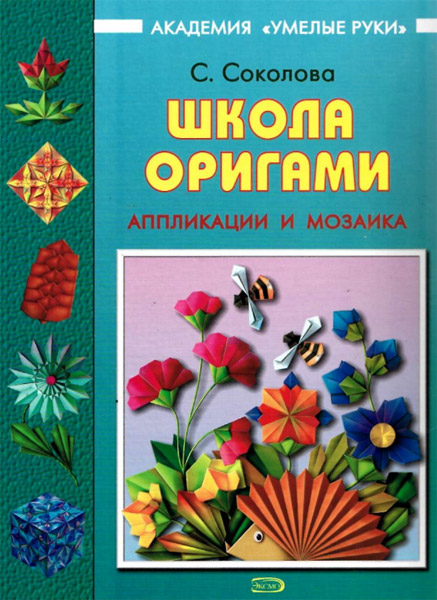 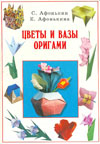 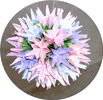 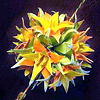 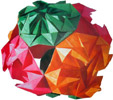 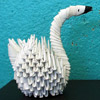 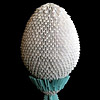 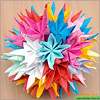 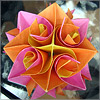 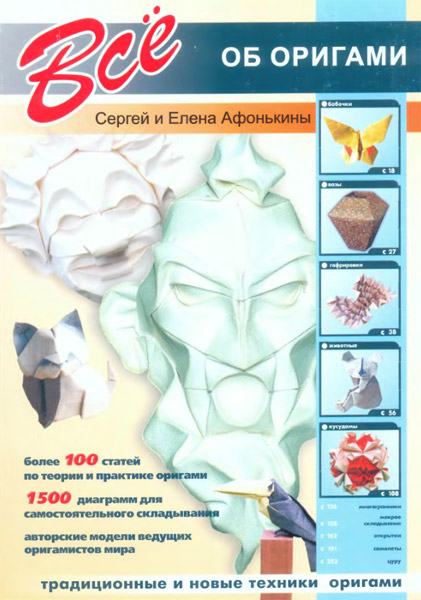 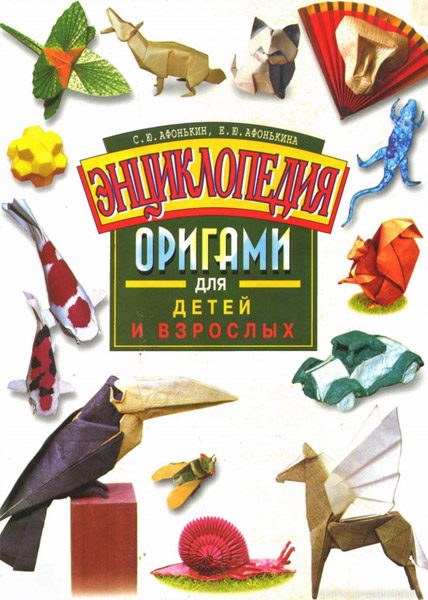 ЗАНЯТИЯ ДЛЯ ДЕТЕЙ И ВЗРОСЛЫХ
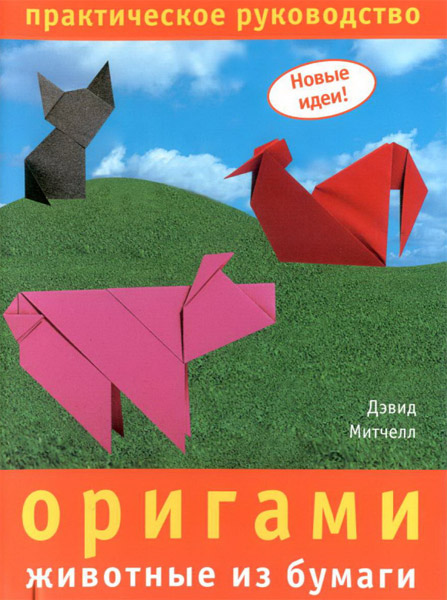 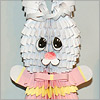 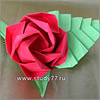 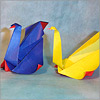 БУМАГА ЖДЁТ ВАС!
ВСЕ ЭТИ КНИГИ ВАМ ПОМОГУТ СДЕЛАТЬ ВАШУ ЖИЗНЬ КРАСИВЕЙ!